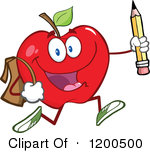 Quadrilaterals Properties
a
Draw a quadrilateral shape.
Name :    
shape : .abcd...
Opposite sides : .ab ,     dc
Oppsite angles :  a , c
Diagonal : .ac
Adjacent sides :  b  , c

Is your shape  convex or nonconvex quadrilaterals ? convex
d
b
c
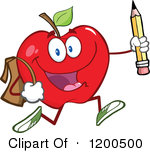 Quadrilaterals Properties
Draw a quadrilateral shape.
Name :    
shape : .......................................
Opposite sides : .........................................
Oppsite angles : .. .......................................
Diagonal : .......................................
Adjacent sides :  ...............................................      

Is your shape  convex or nonconvex quadrilaterals ? ................................................................